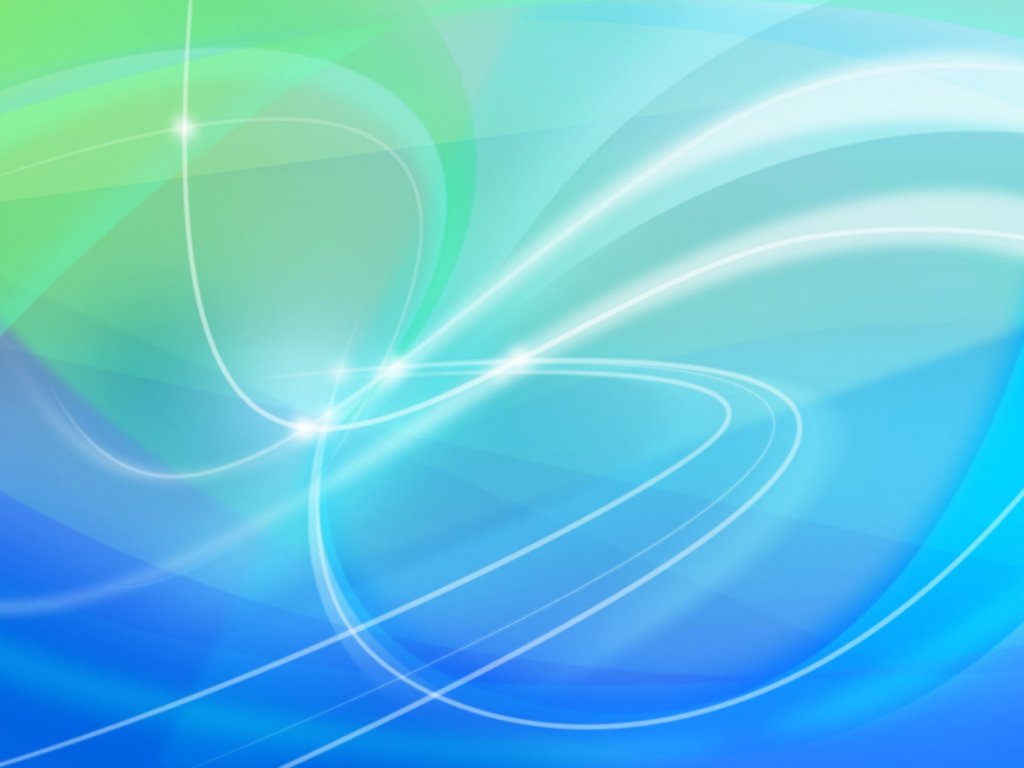 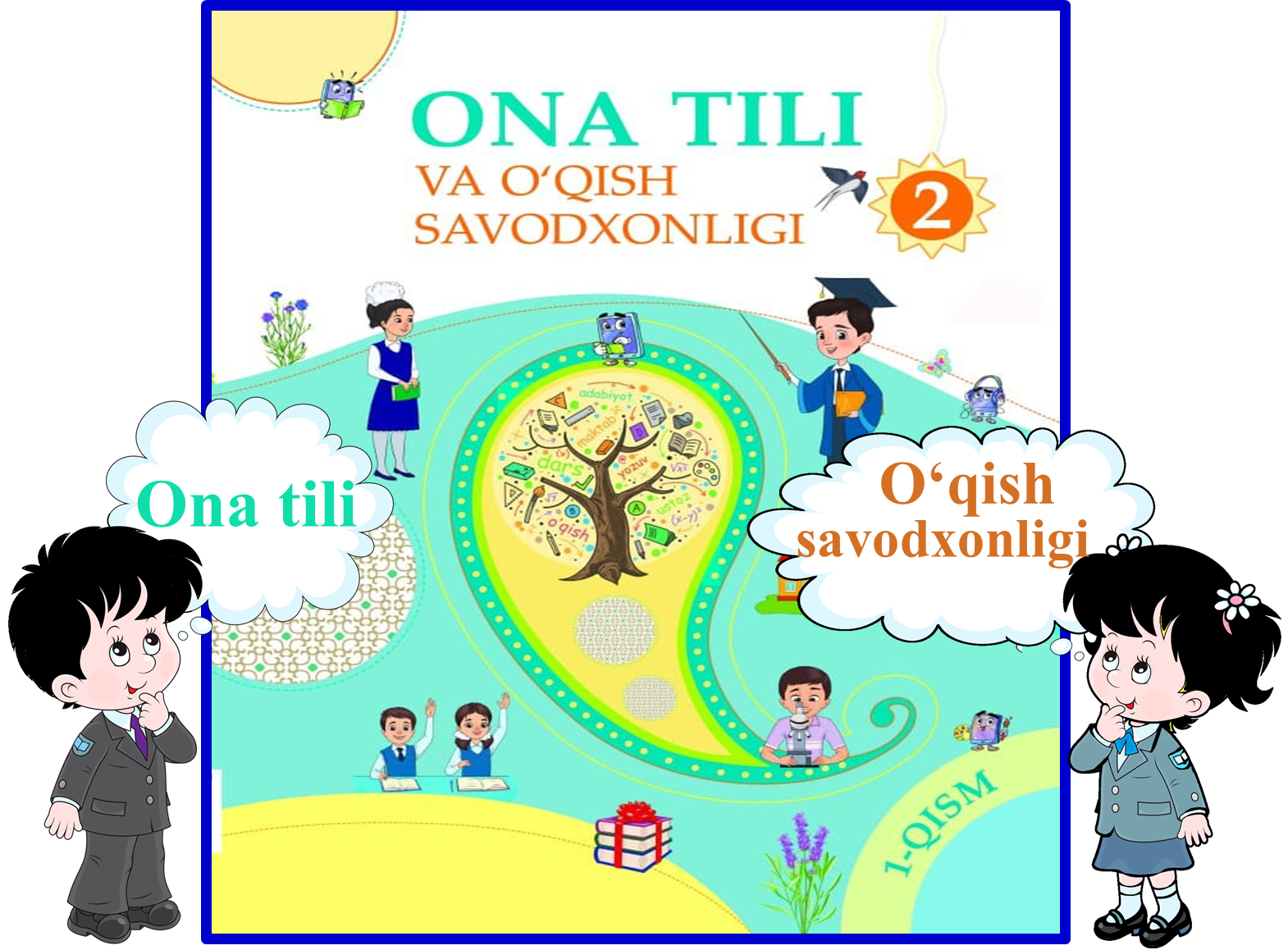 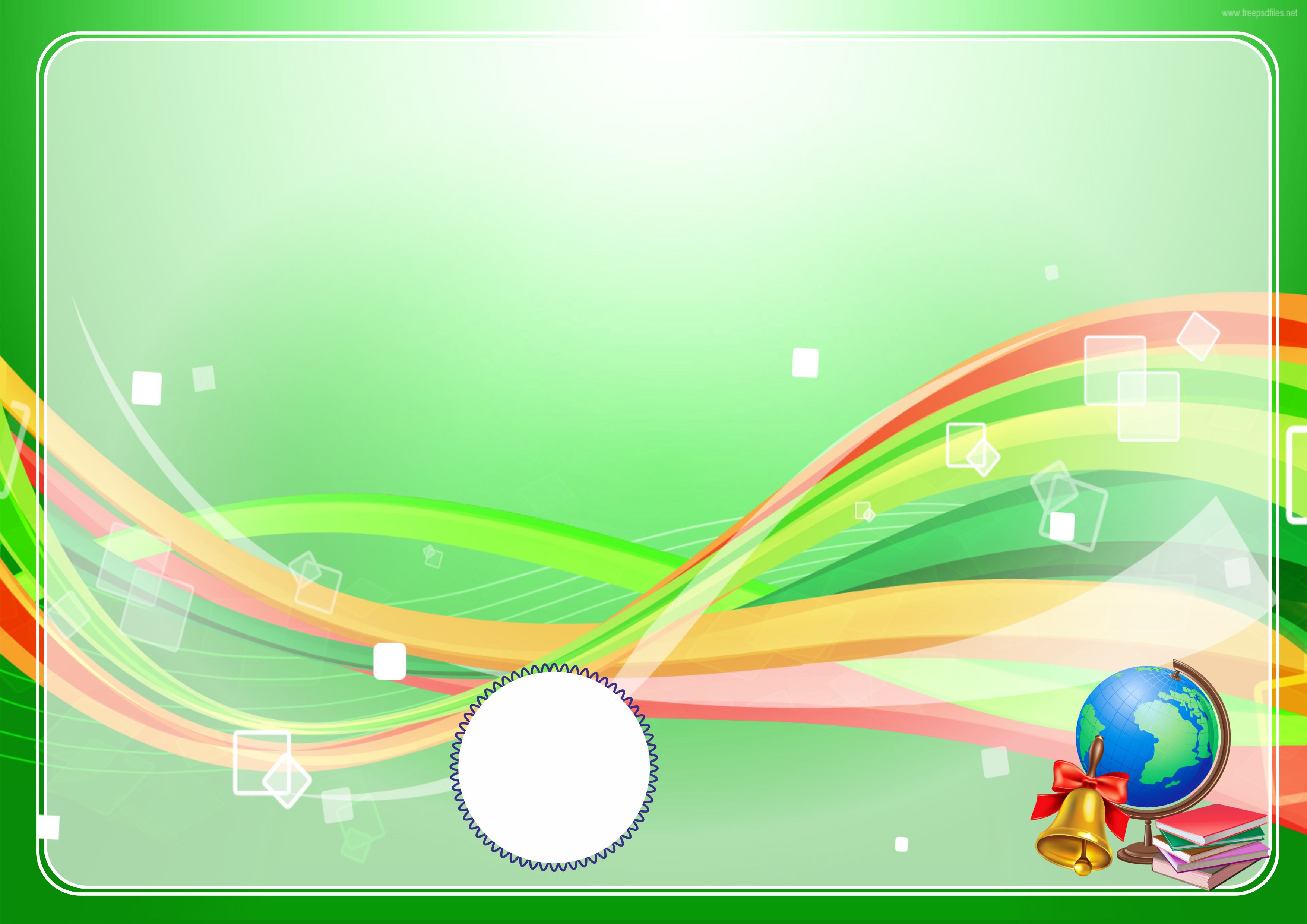 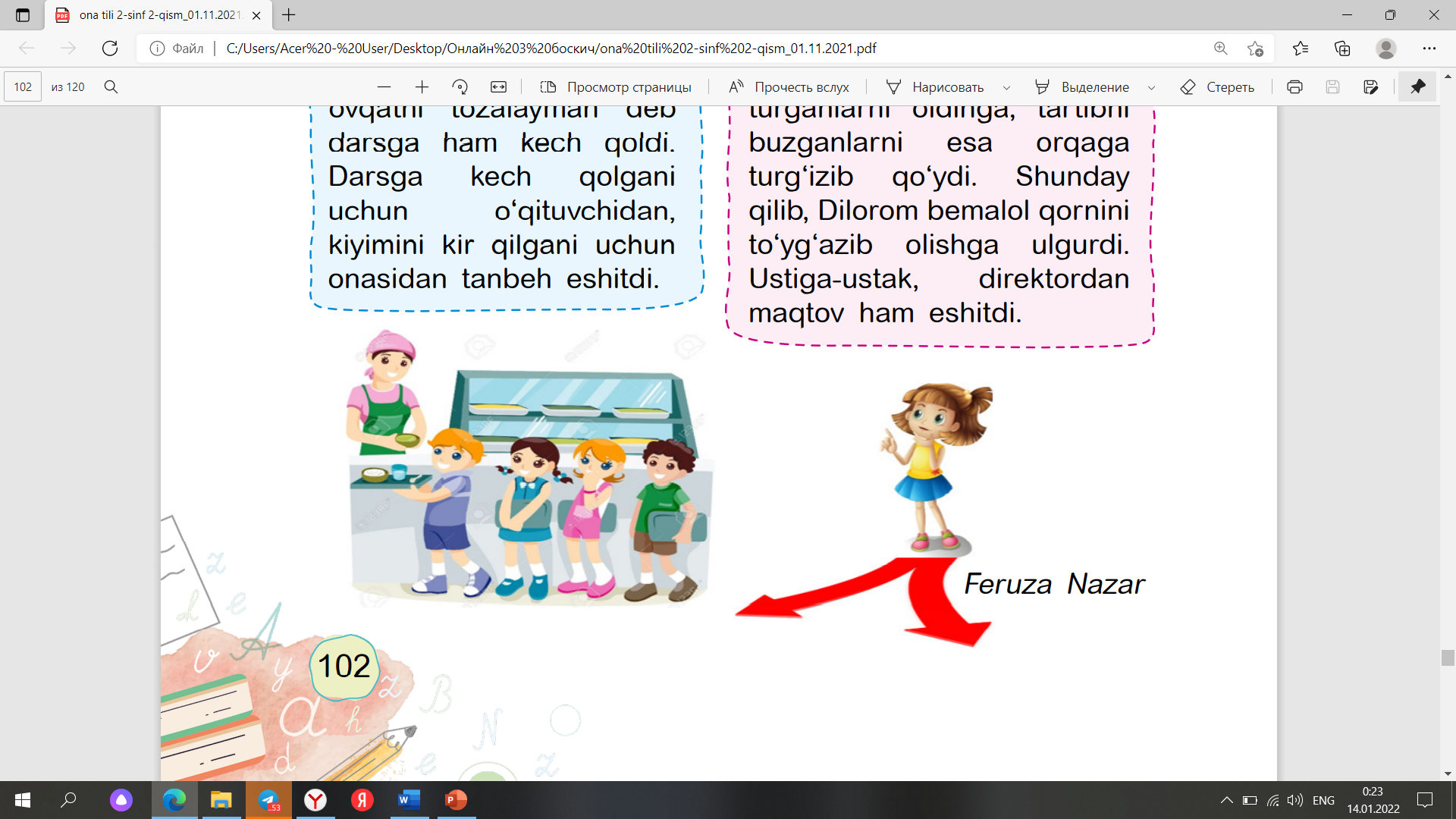 11-bo‘lim:  
Navbatda turishni bilasizmi?
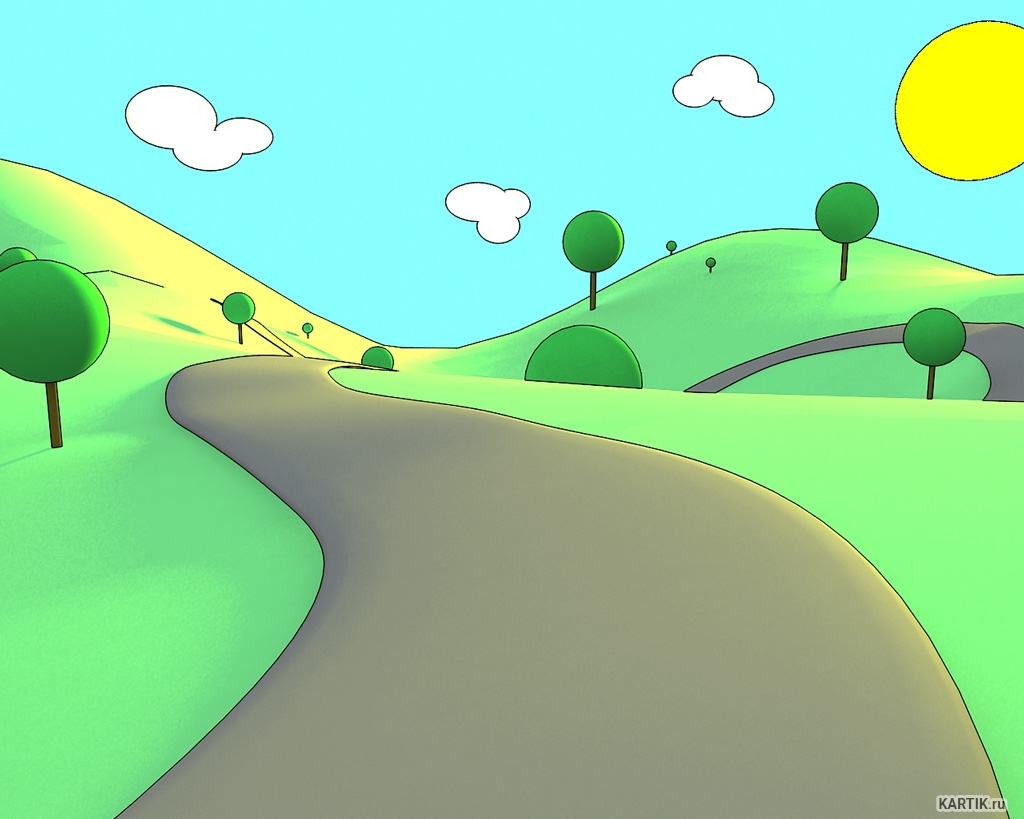 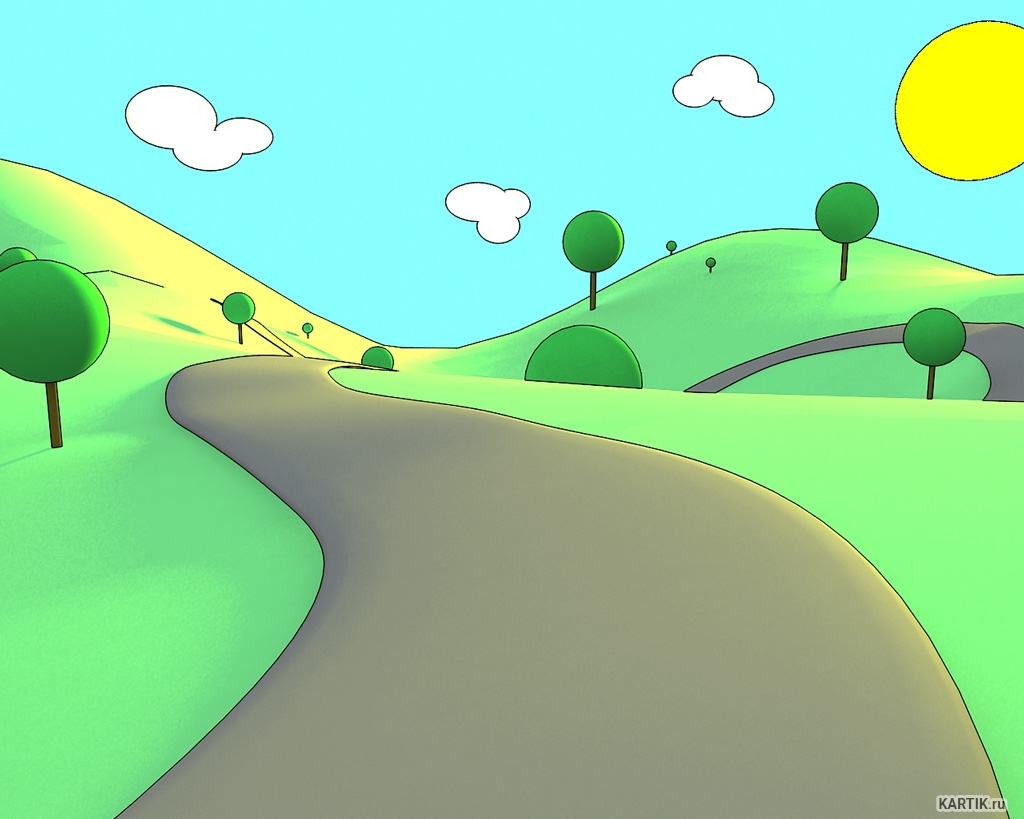 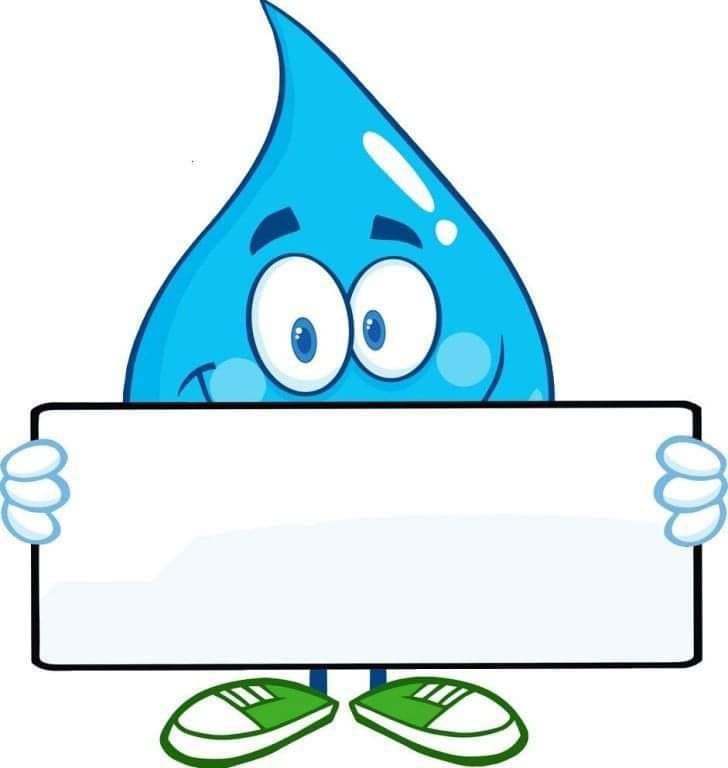 223-dars
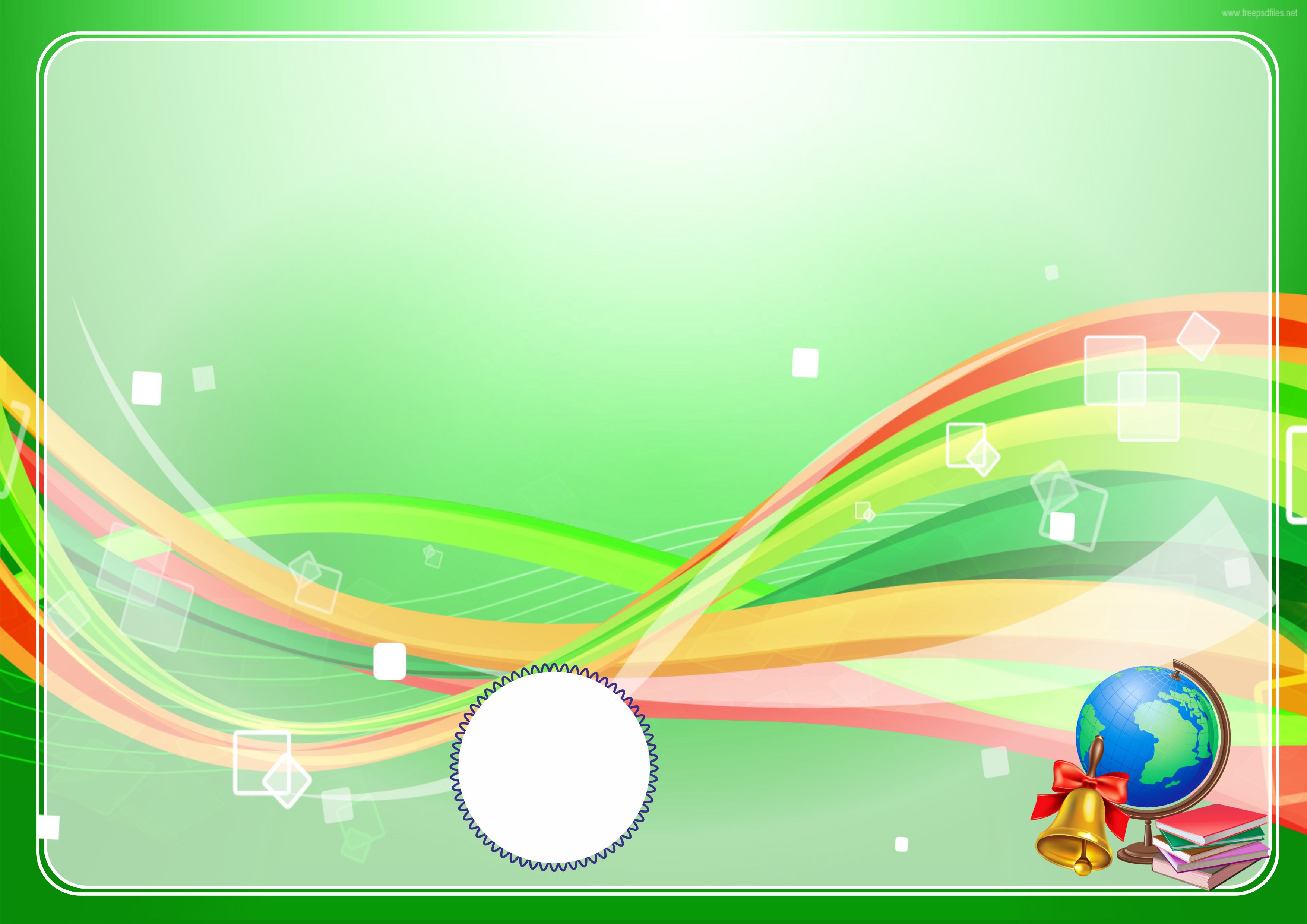 “Ikki yo‘l” hikoyasini tinglang.
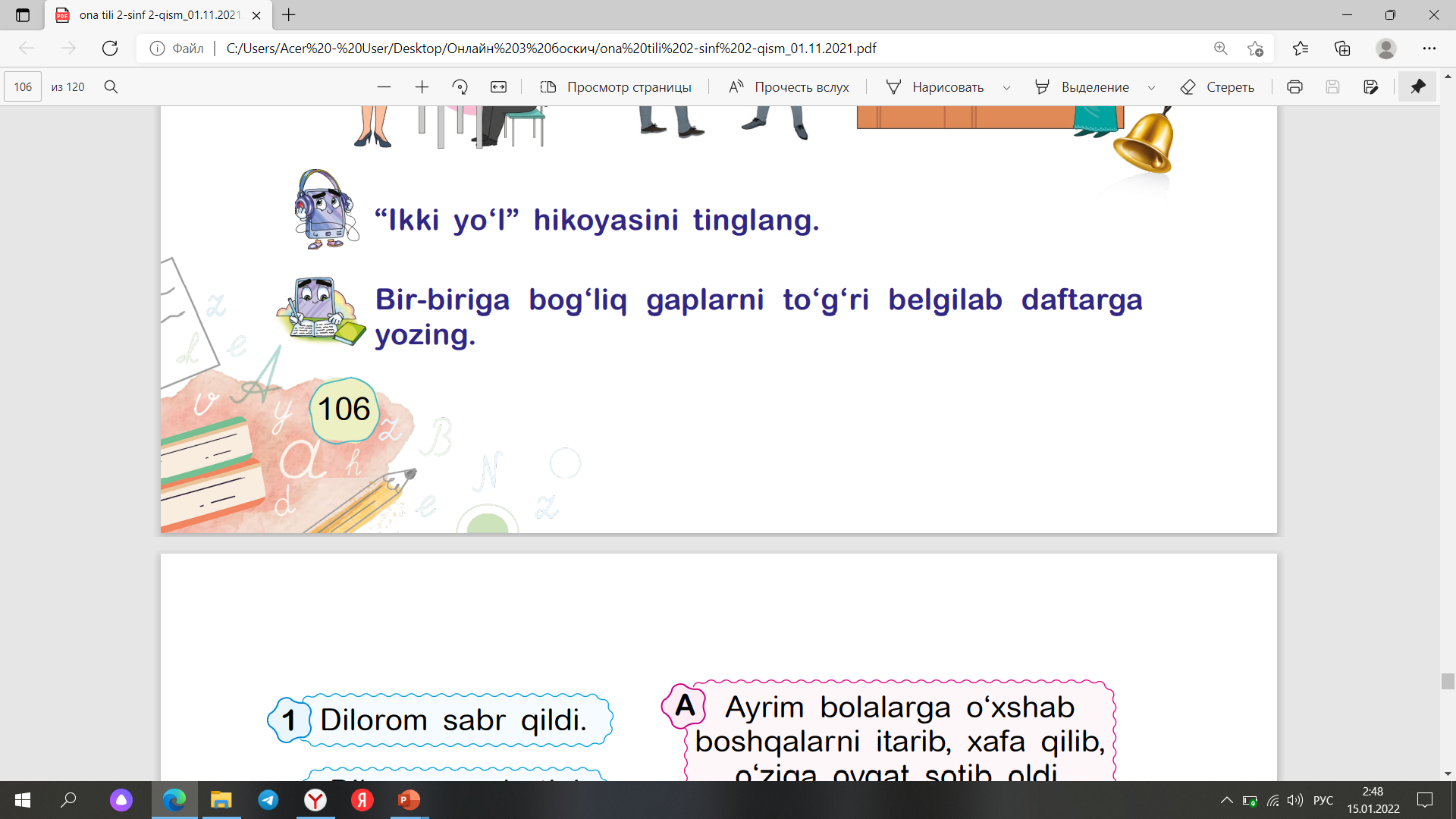 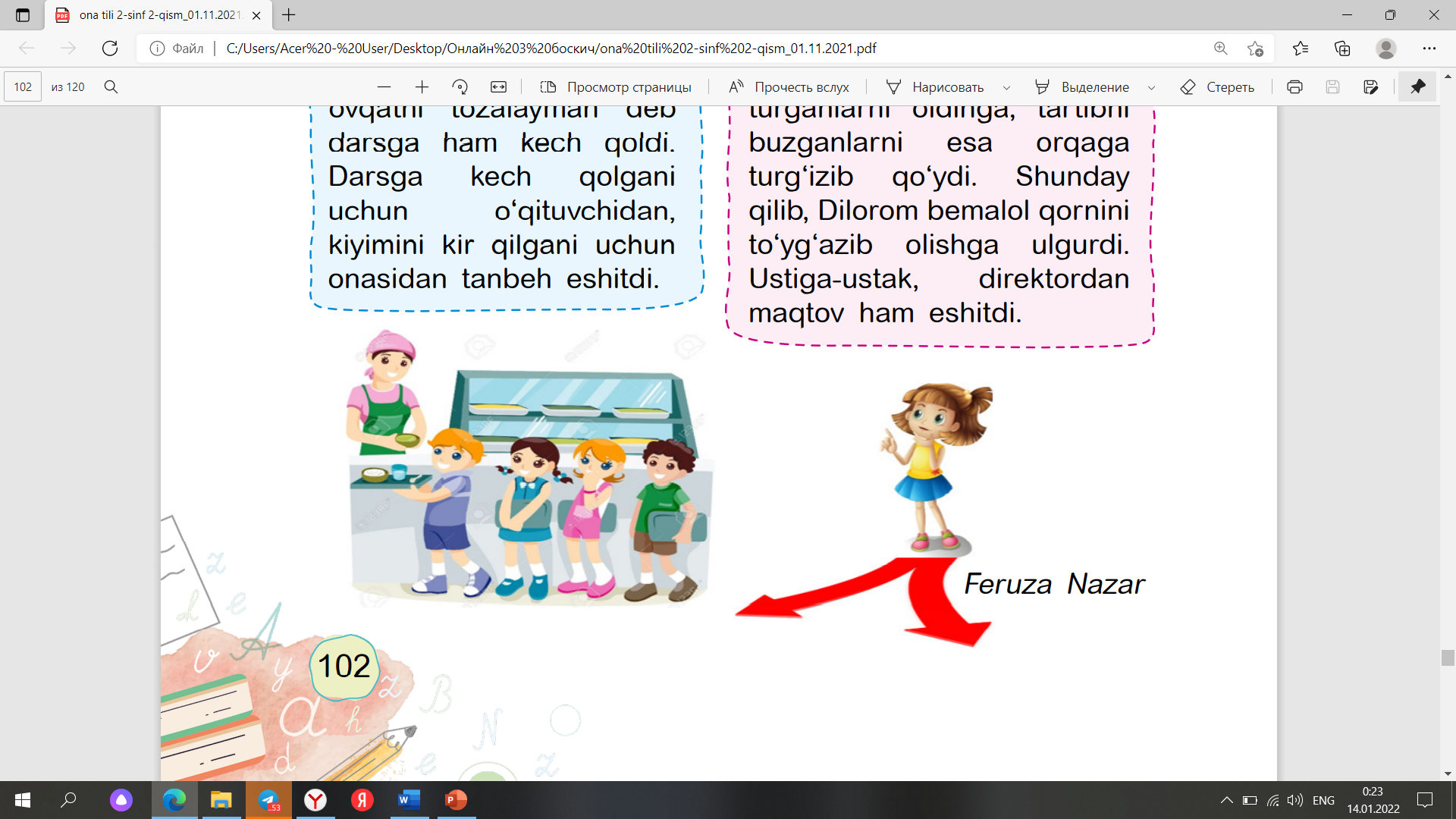 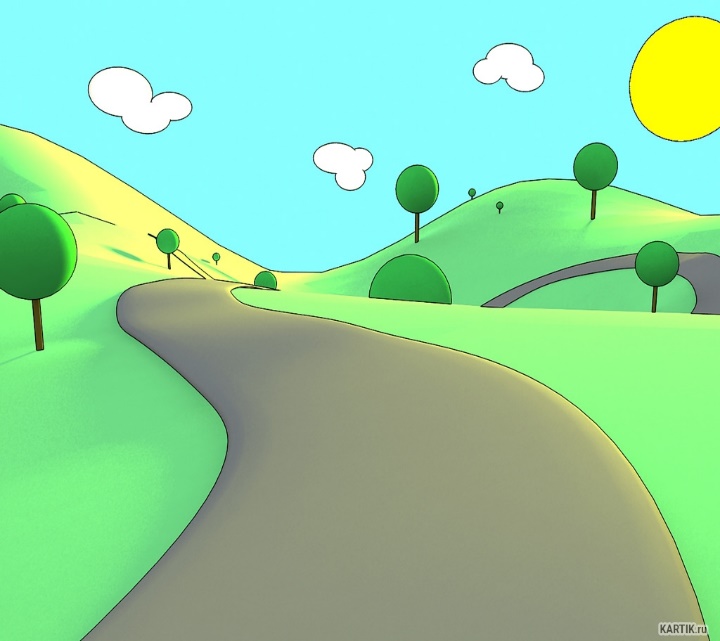 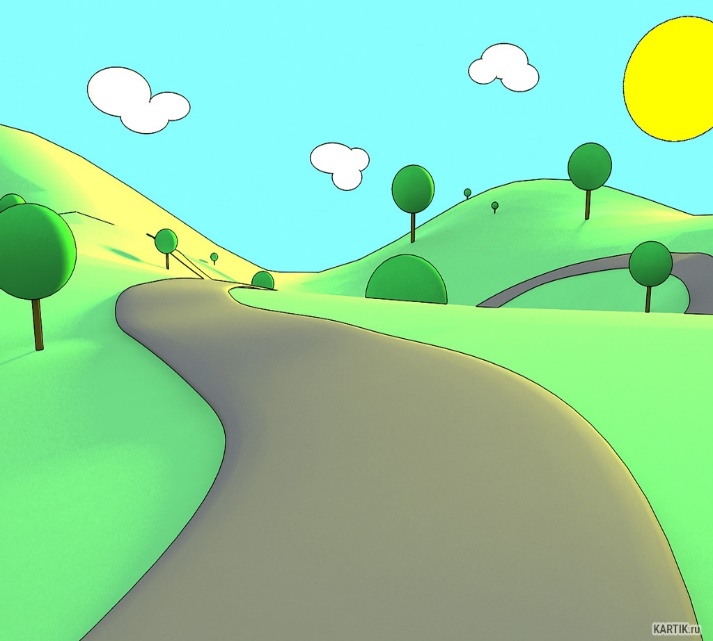 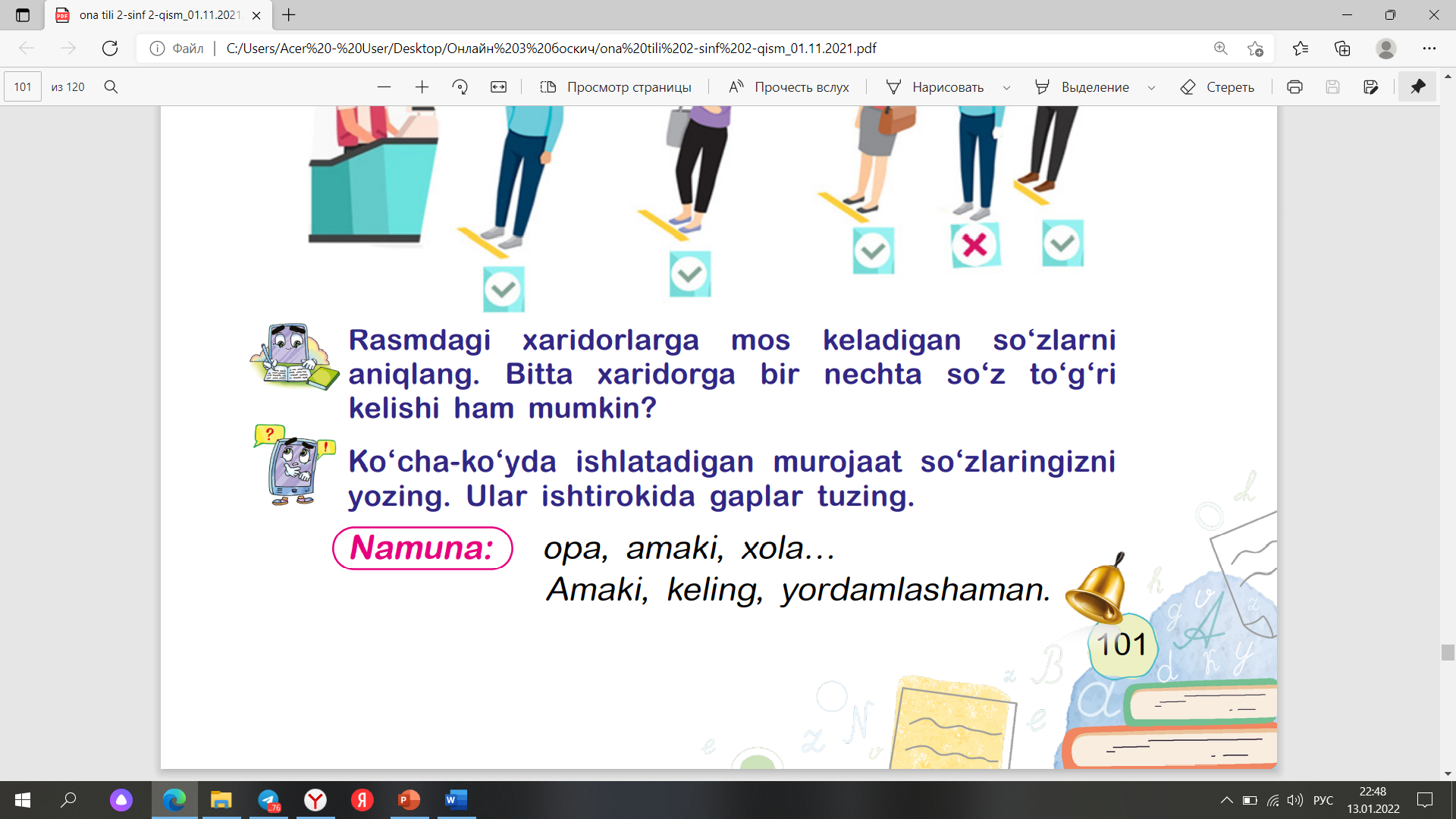 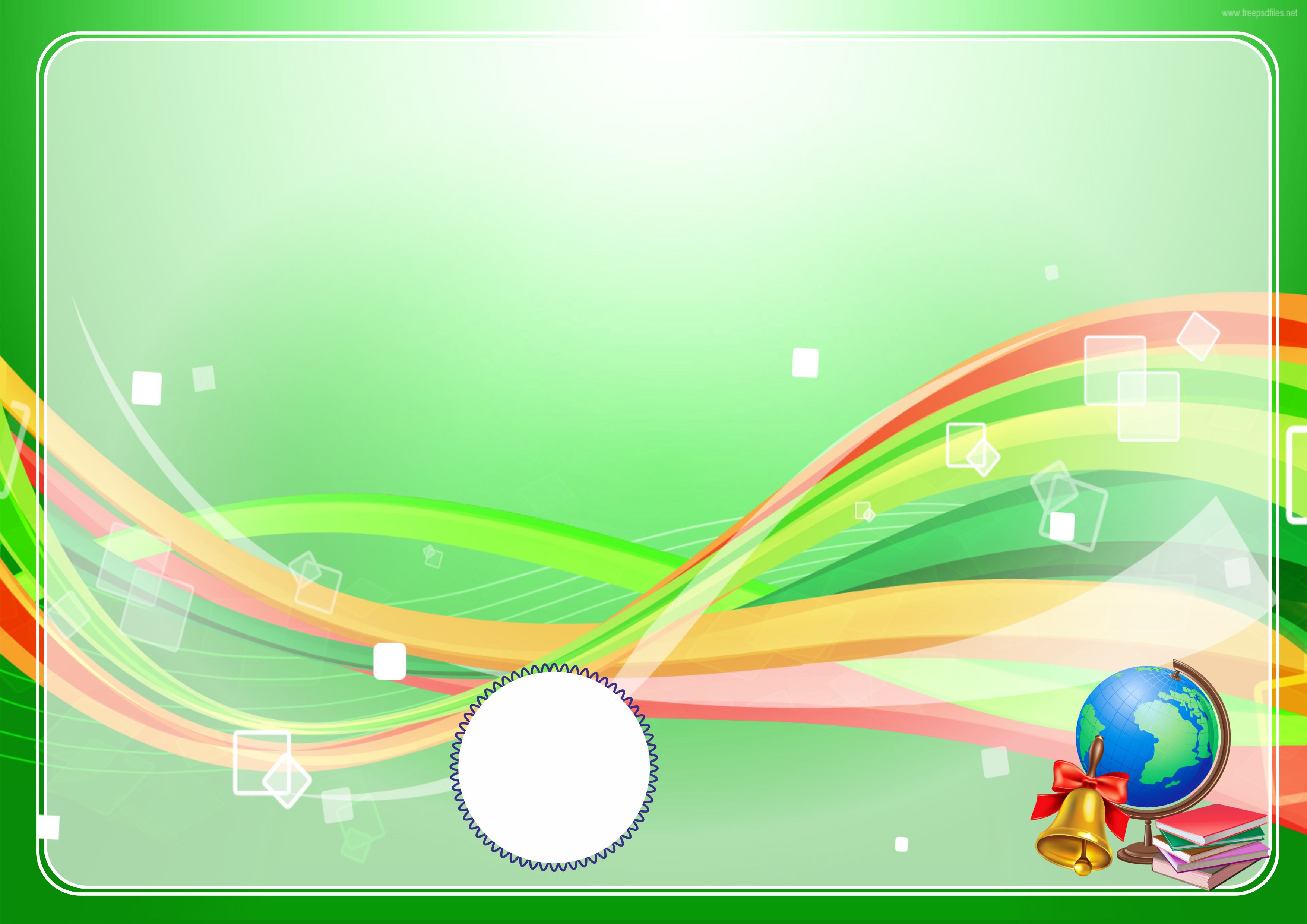 Bir-biriga bog‘liq gaplarni to‘g‘ri belgilab daftarga yozing.
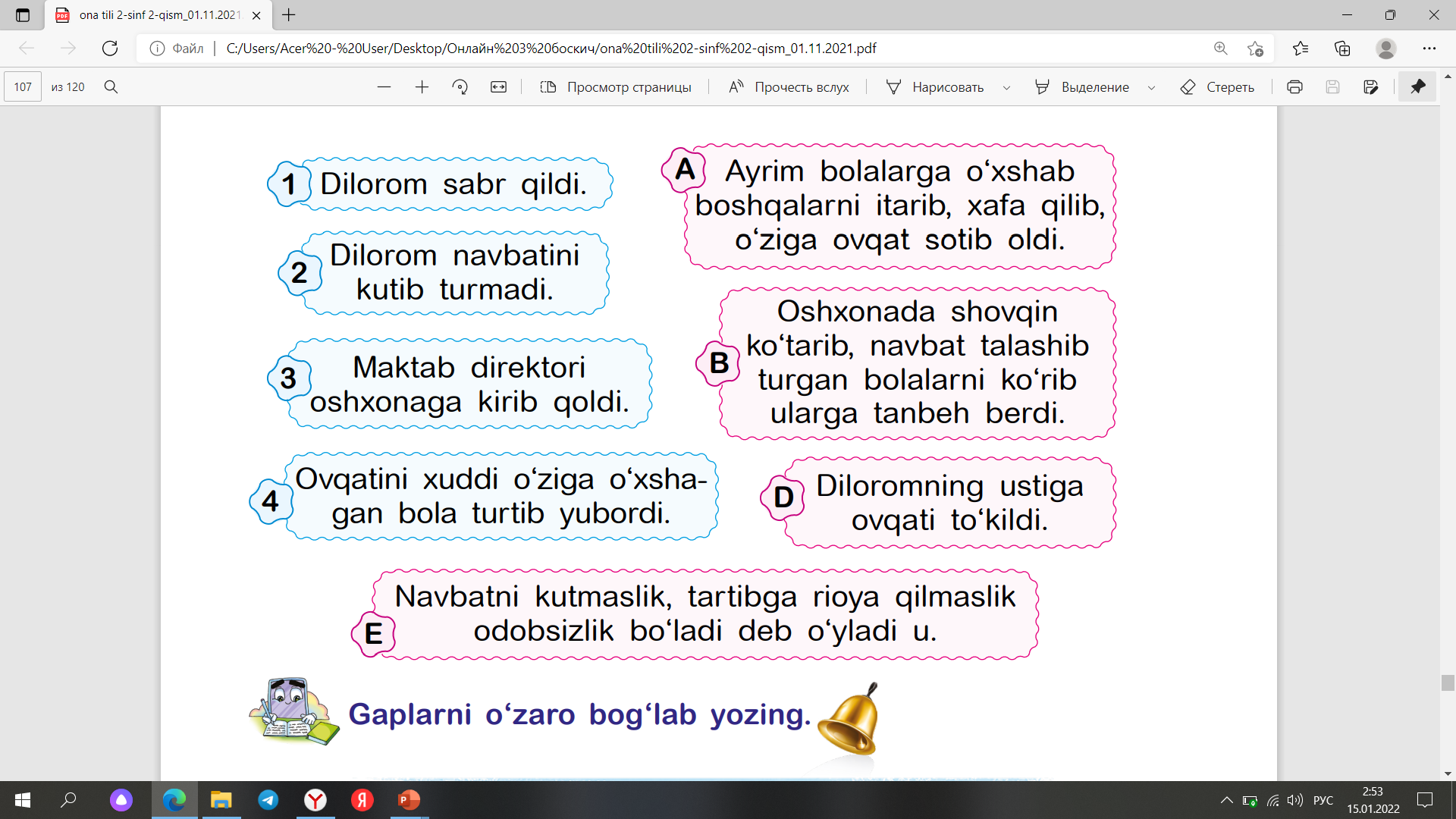 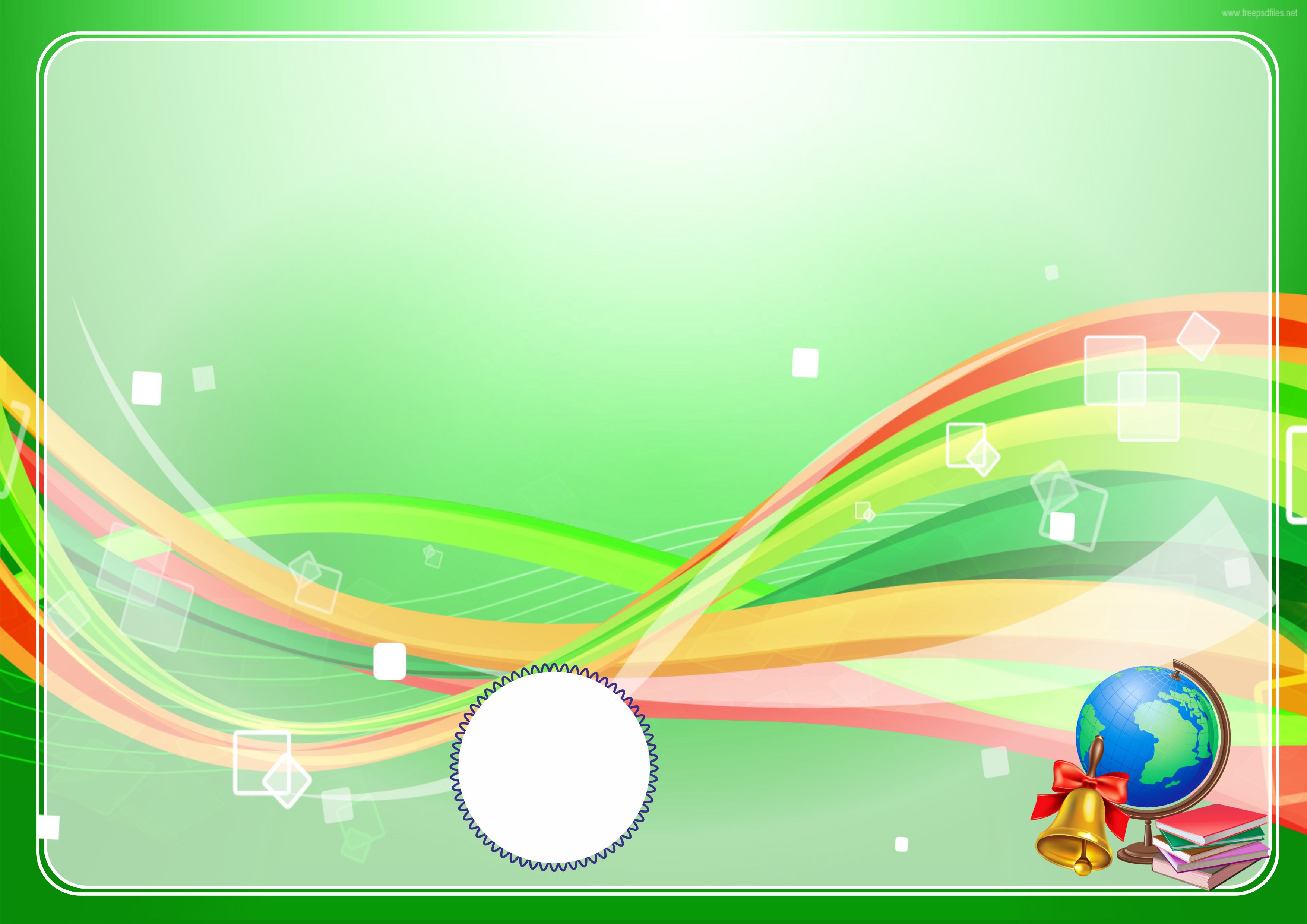 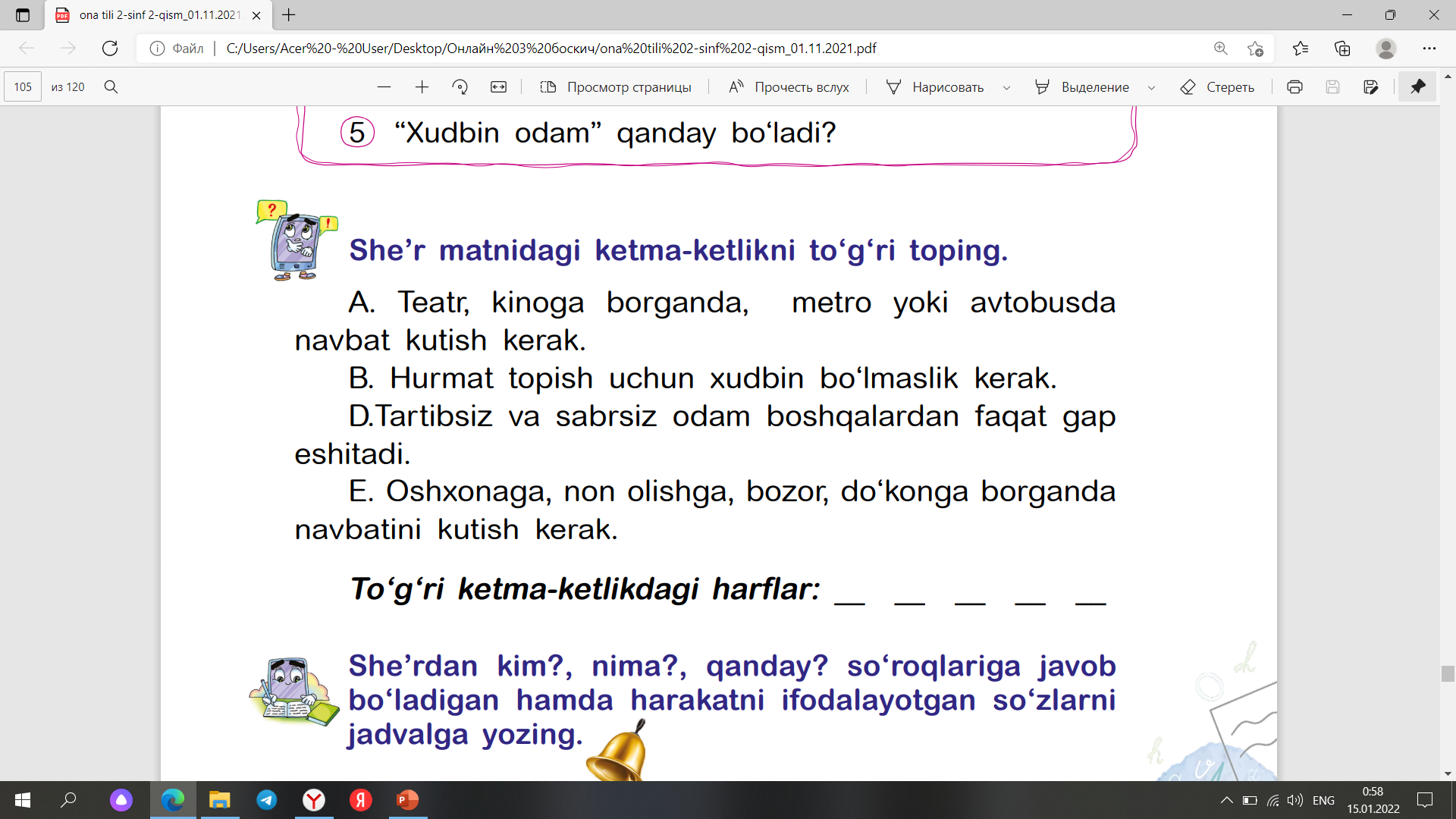 Rasmlarga qarang. Rasmdagi odamlarning 
suhbatini yozing.
Dilorom navbatini kutib turmadi, chunki
________________________________________
2. Dilorom sabr bilan navbatini kutdi, sababi
________________________________________
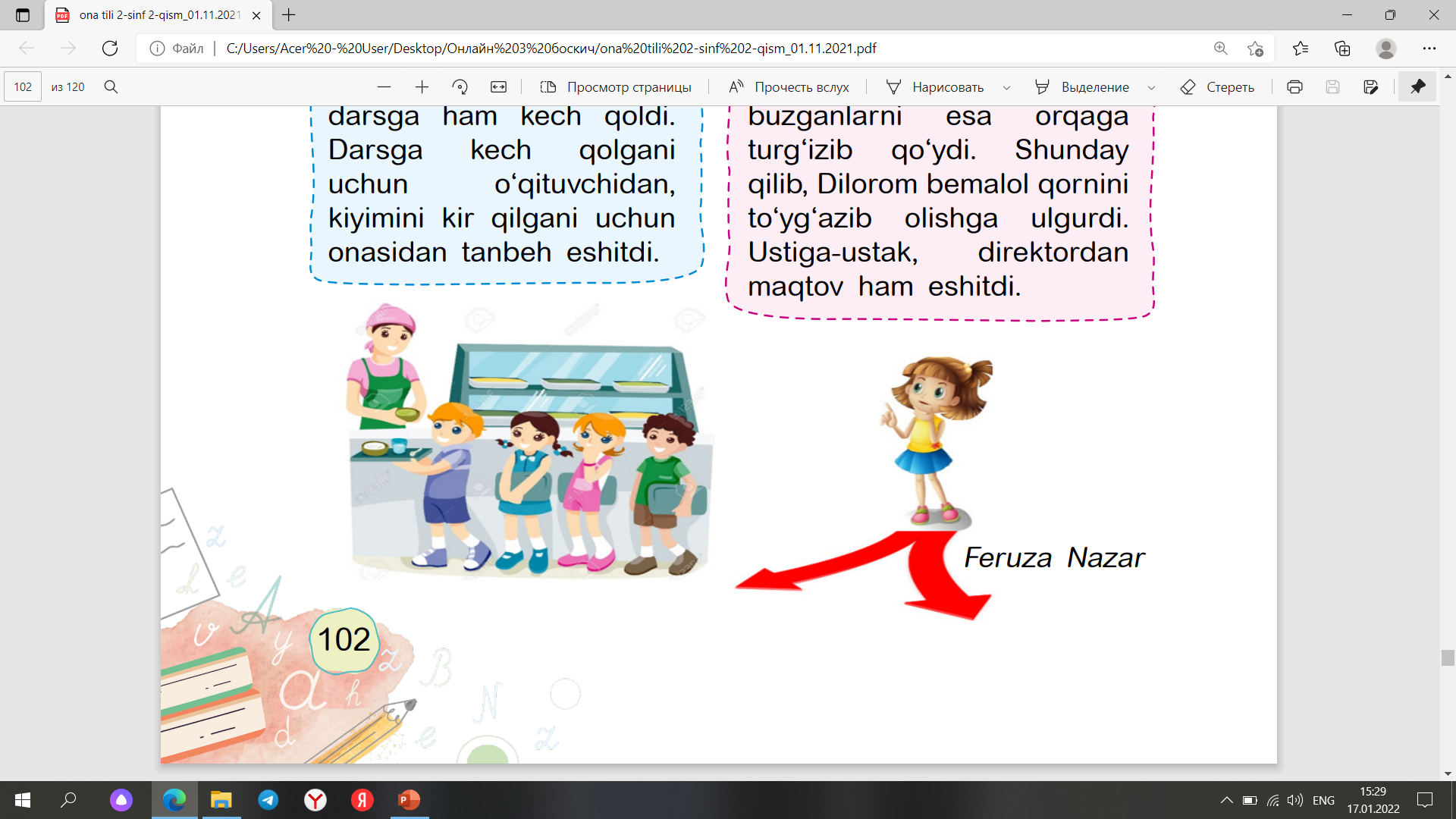 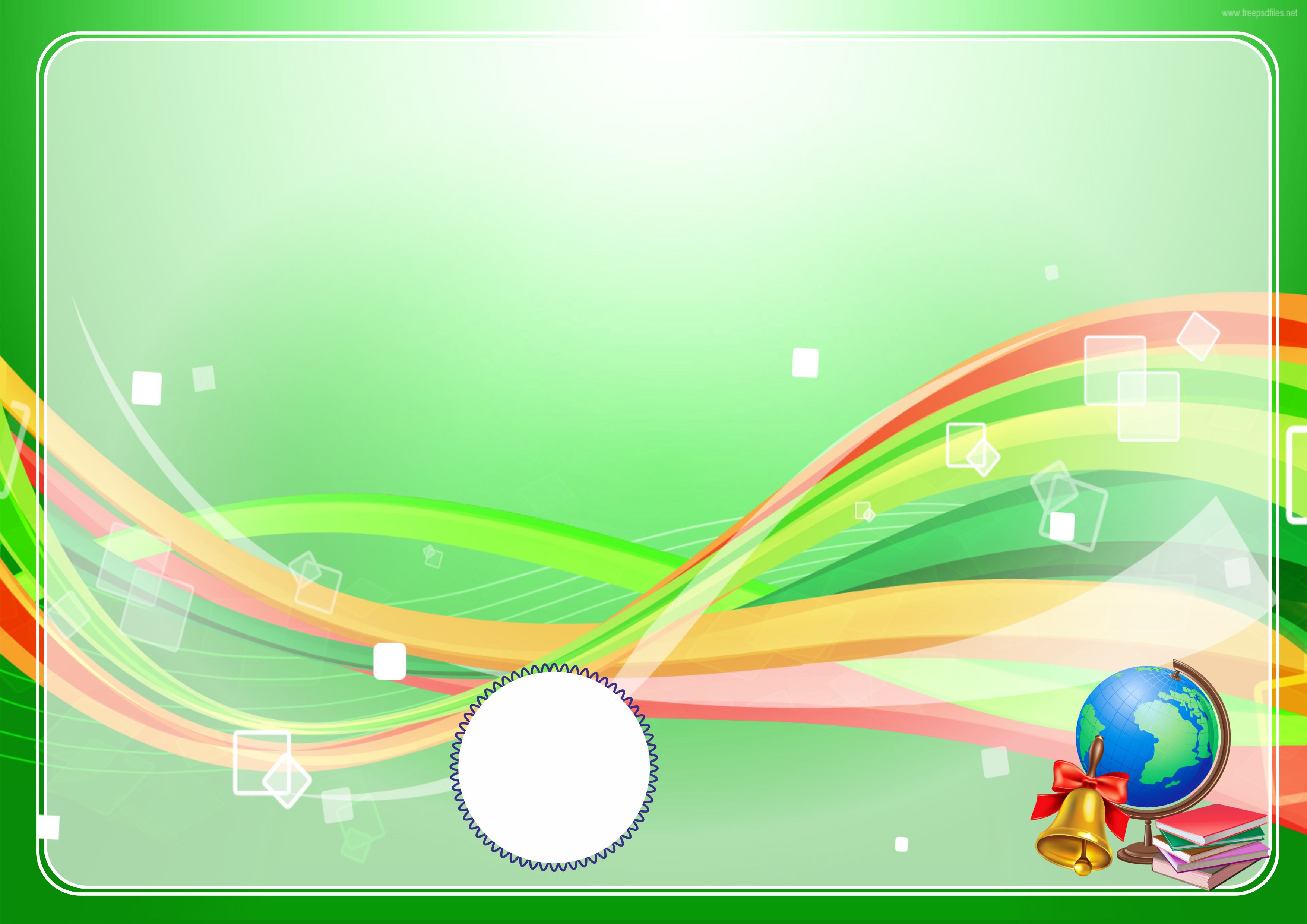 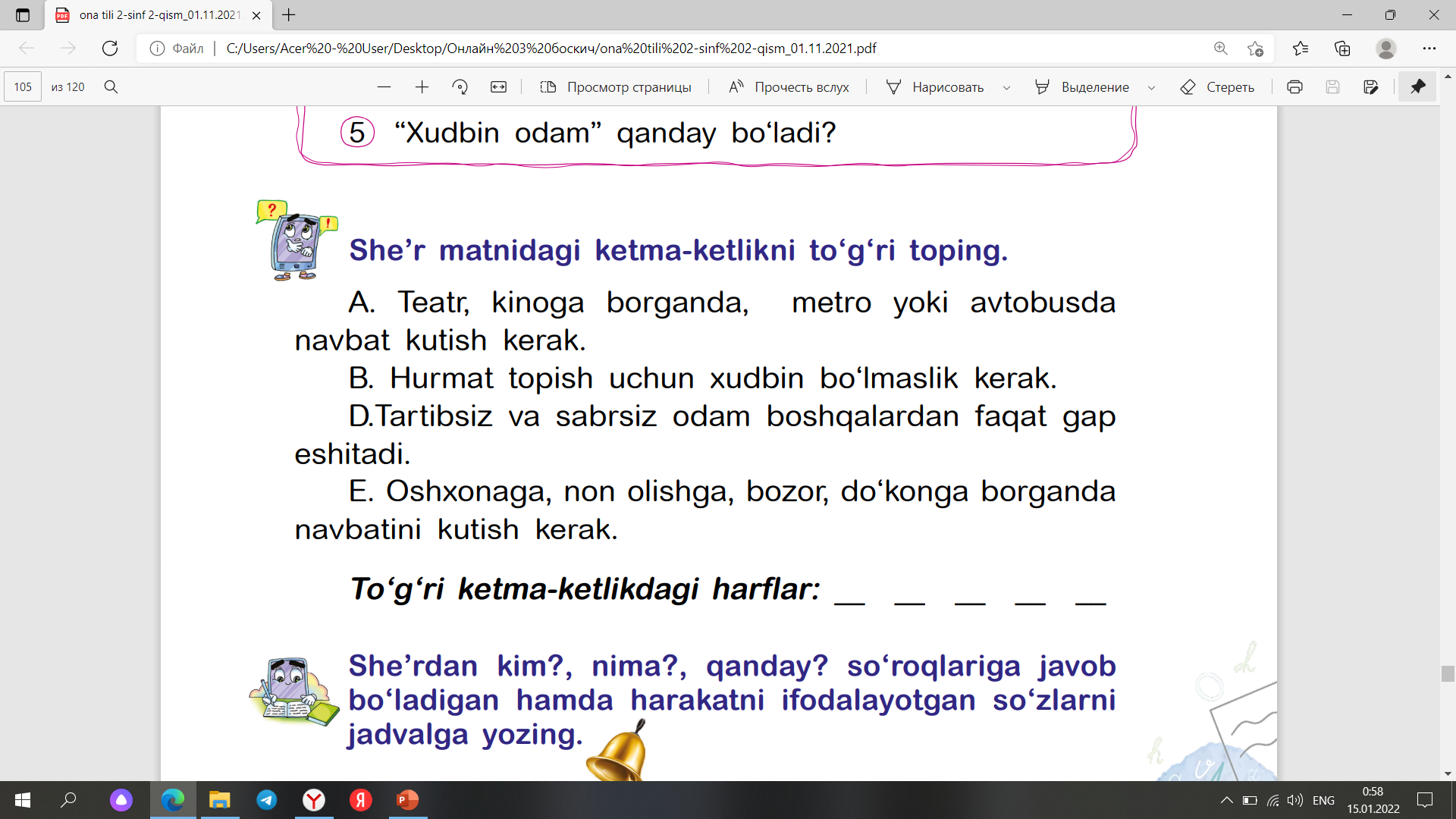 Rasmlarga qarang. Rasmdagi odamlarning 
suhbatini yozing.
3. Dilorom ovqatsiz qoldi, chunki
________________________________________
4. Dilorom direktordan maqtov eshitdi. Sababi
________________________________________
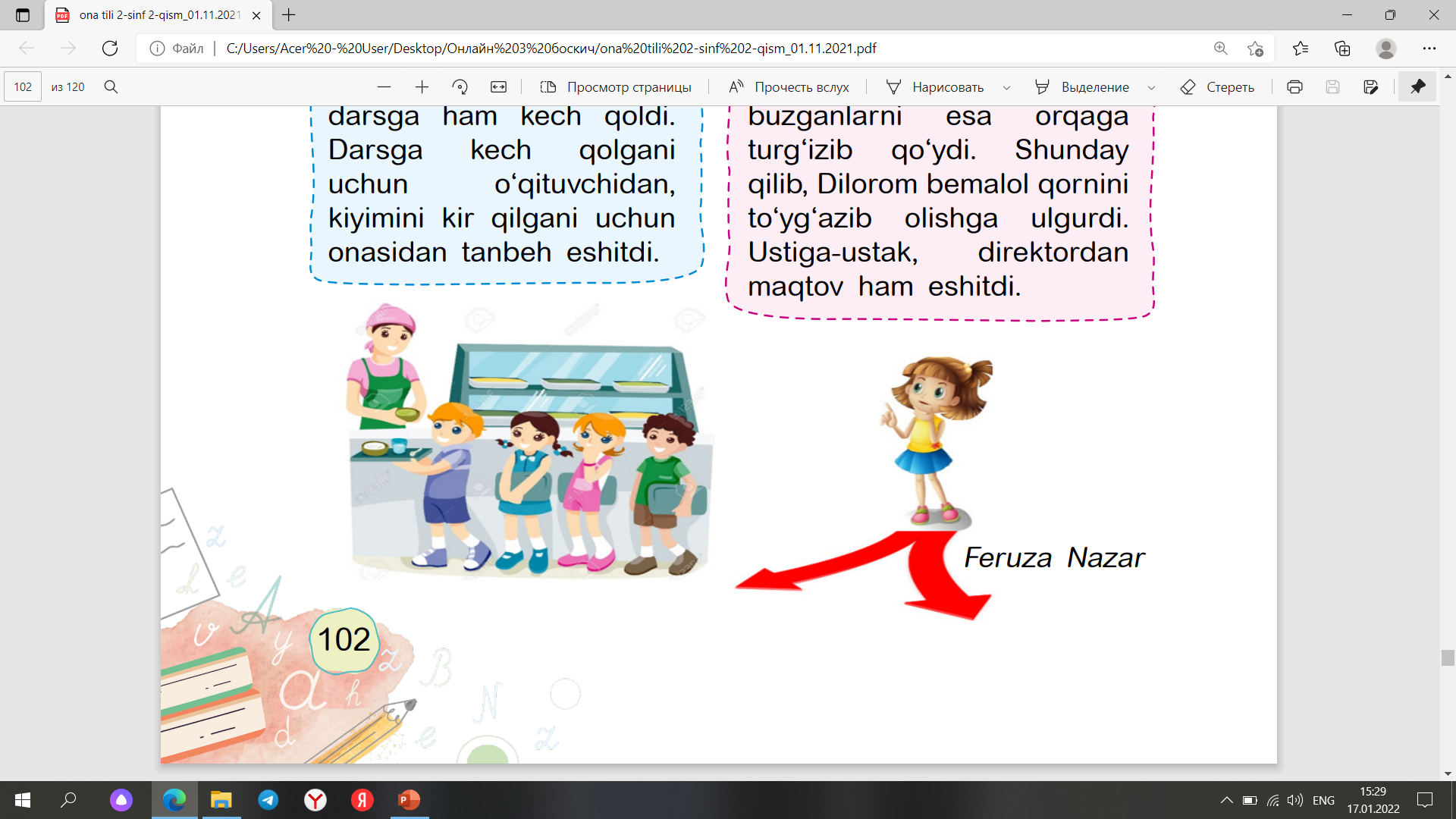 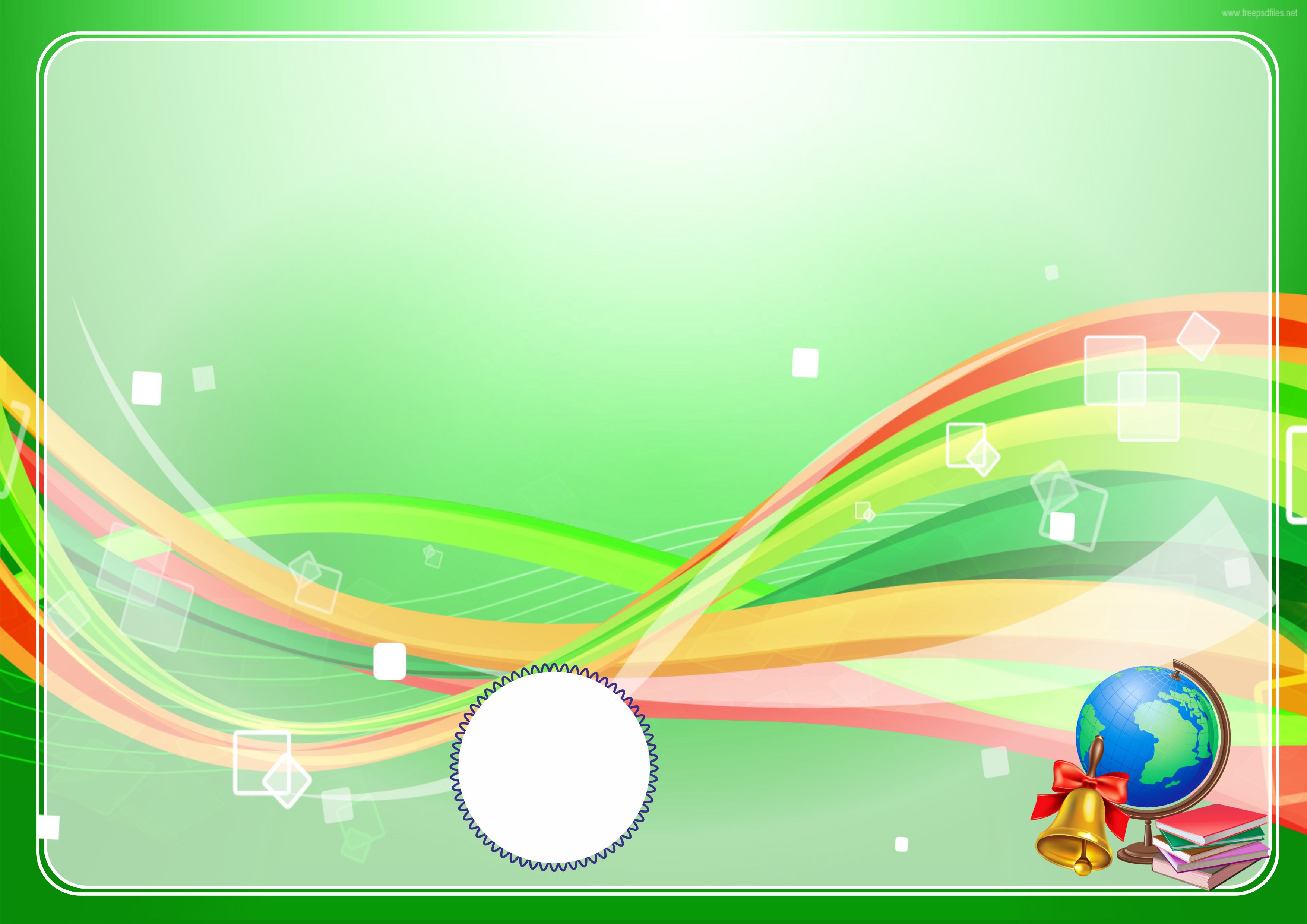 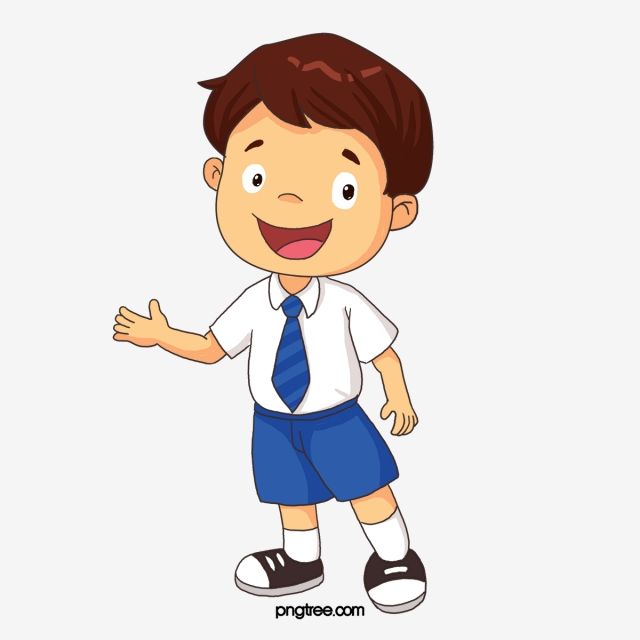 Bugungi dars haqida 
oila a’zolaringiz bilan suhbatlashing.
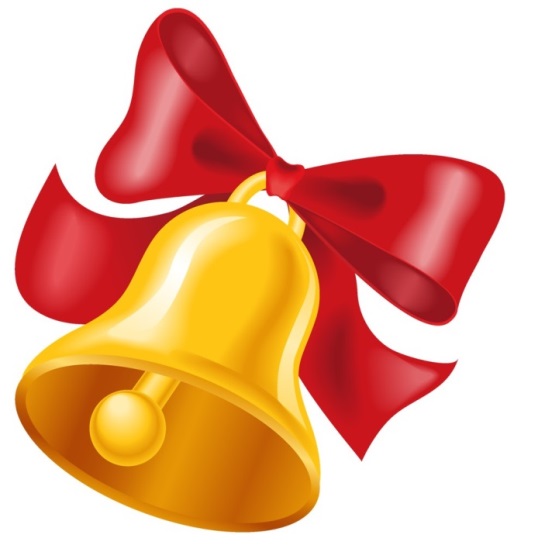